Meso-level priority setting in Norwegian hospitals
– an overview of available evidence
Kaya CetinUniversity of Bergen
kce003@uib.no
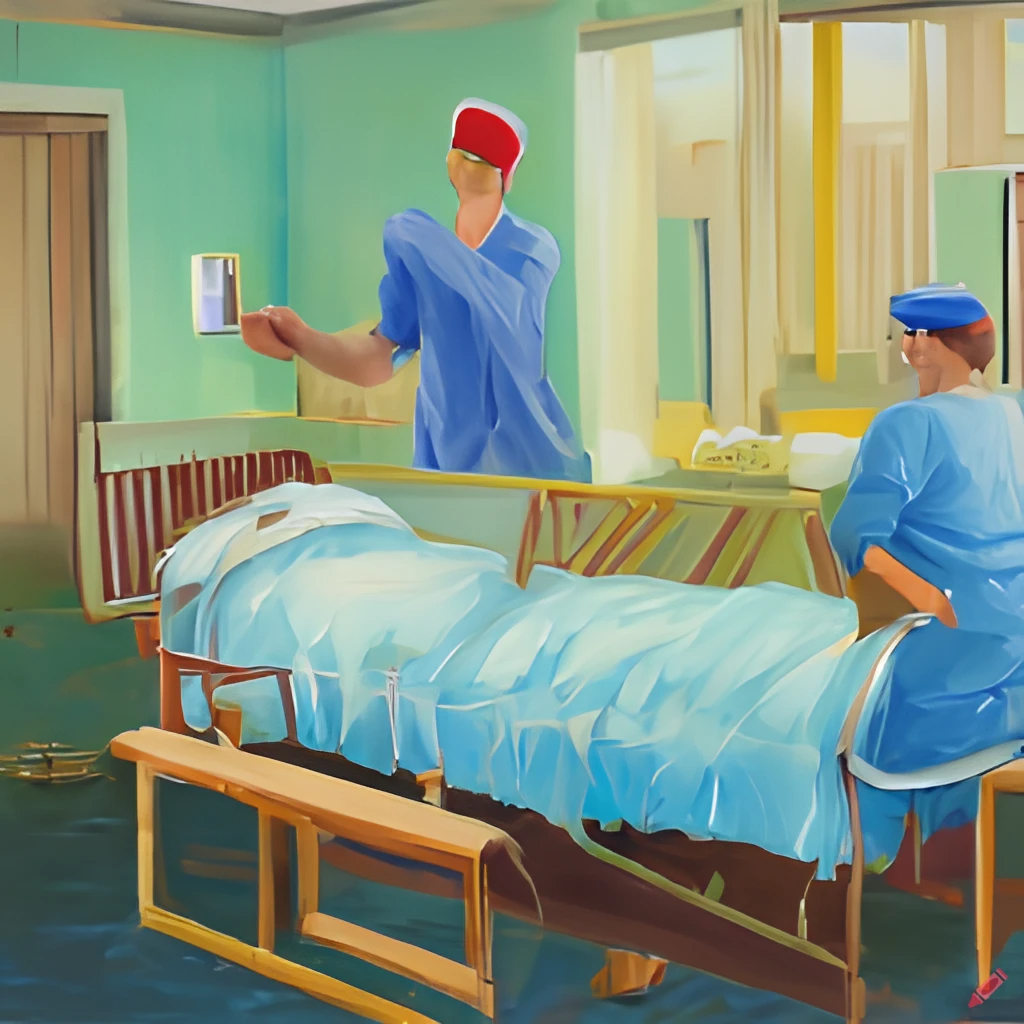 Results
11 studies fit the criteria and were included in the final full text analysis. Perceptions of managers and clinicians are well described in our selection, the actual practices remain opaque.
ContextPrinciples of universal access are present in the Norwegian specialist healthcare, primarily financed through a combination of national public funding and patient fees. Hierarchical forms of management were pervasive, and priority setting task sometimes enhanced tensions between clinicians and managers. Hierarchy also lead to reduced institutional autonomy. 
ProcessPriority setting at Norwegian hospitals were described as a bottom-up approach. The budgeting processes, although not fully described, were based on previous years budgets and accounts. Middle managers considered their involvement significant in the process, but not influential on final budgets. 
ActorsActors in priority setting are influenced by the context they operate in and are in turn influencing the process of policy-making through their roles and power dynamics. The actors in our selection are defined by their roles at the different levels of the hospital hierachy.
ContentCriteria used in priority setting in our selection was  grouped as either “normative” or “descriptive”. Within each group, criteria related to budgets, to health and safety, and to knowledge and power were identified. 
Relevance of findingsThe general trend in our literature search is that empirical
research on priority setting is scarce, and existing studies are mainly focused on priority setting criteria and their legitimacy. The papers that aim to explore process, do only to a limited degree analyse actual practical details on how priority, rationing and disinvestment processes function. Study respondents rather describe priority setting in general, and the practicalities are lost in abstraction. Moreover, no studies in our selection are based on observational data from the actual priority-setting process, and  knowledge is thus based on actors’ accounts of these processes. As a result, when the priority setting process is described, stakeholders' perceptions are highlighted and the real-life mechanisms are obscured. We argue that stakeholders’ reflections are useful, but not sufficient,  knowledge for a comprehensive understanding of how priority setting works in Norwegian specialist healthcare.
Abstract
Even though the Norwegian health care system’s spendings on health per capita is among the highest in the world, the resources are not infinite and fair distribution of resources is pursued 
Macro-level priority setting has been publicly debated in Norway through the last decades. Healthcare priority setting is regulated through law, and has to meet criteria of usefulness, of reasonable resource use and of severity of the related medical condition. Much research is dedicated to priority setting on the macro- and bed side-level, yet the meso-level receives less attention. Knowledge from the meso-level in Norwegian hospitals is sparse. A better understanding of how resources are allocated and how these decisions are made in Norwegian specialist healthcare services is necessary to research the related challenges and further to prepare hospital managerial staff and decision makers for robust and fair choices.
Aim
This scoping review aimed at creating an overview of available evidence from empirical work that focus on priority setting and decision-making processes at the meso-level specialist health care in Norway. 
Method
Literature search was carried out in the English language databases PubMed (Mesh-term search), Web of Science, CINAHL EBSCOhost (keyword search) and the Scandinavian language database Idunn (keyword search). 
Selected papers were analysed according to scoping review methodology. The final stage of analysis consists of a qualitative iterative analysis of the extracted material. We identified themes in the selected papers that reflect the key concepts of Walt and Gilsons policy analysis framework: context, process, actor and content.
REFERENCES
Peters MDJ, Godfrey CM, Khalil H, McInerney P, Parker D, Soares CB. Guidance for conducting systematic scoping reviews. JBI Evid Implement. 2015;13(3). 
Walt G, Gilson L. Reforming the health sector in developing countries: the central role of policy analysis. Health Policy Plan. 1994 Dec 1;9(4):353–70.
ACKNOWLEDGEMENTS
The painting is ai-generated, on the prompt “ hospital ward as color pencil”, at www.craiyon.com
MD PhD Andrea Melberg has supervised this scoping review.
[Speaker Notes: Hovedoppgavesymposium]